Copyright in teacher‘s work
Using of others sources and sharing our own with Creative Commons
Motivation
I want to use correctly sources created by other authors.

I want to easily share my work with the other people.
[Speaker Notes: Optional part]
Authorship
Every piece of work has an author.
Copyright in general protects rights of authors.
Different licenses with different conditions are used to deal with the copyright.
Imagine you need to use a picture of city of Riga in your materials…
What will you do?
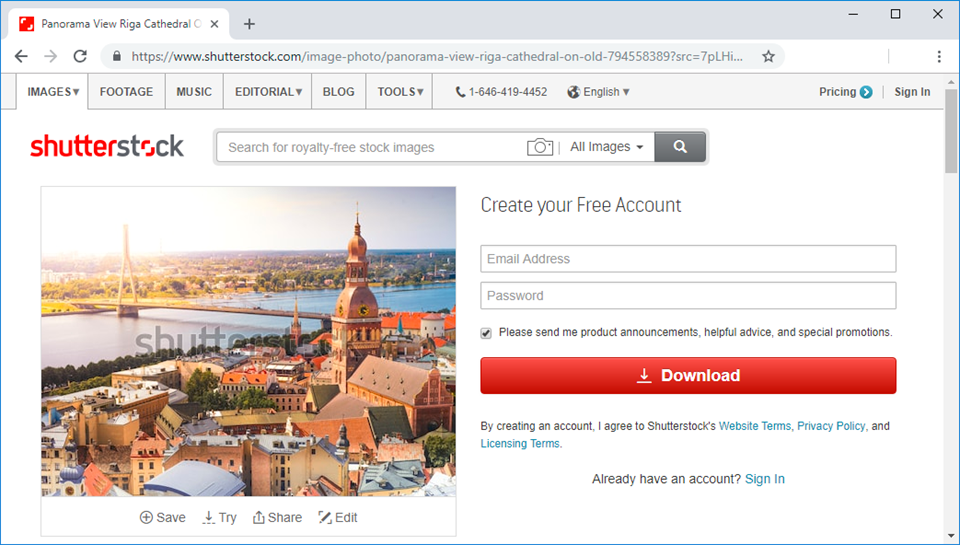 [Speaker Notes: Explanatory notes for this slide: 
You probably search with Google and you might find for example this beautiful image…]
Can you just download the image and use it?
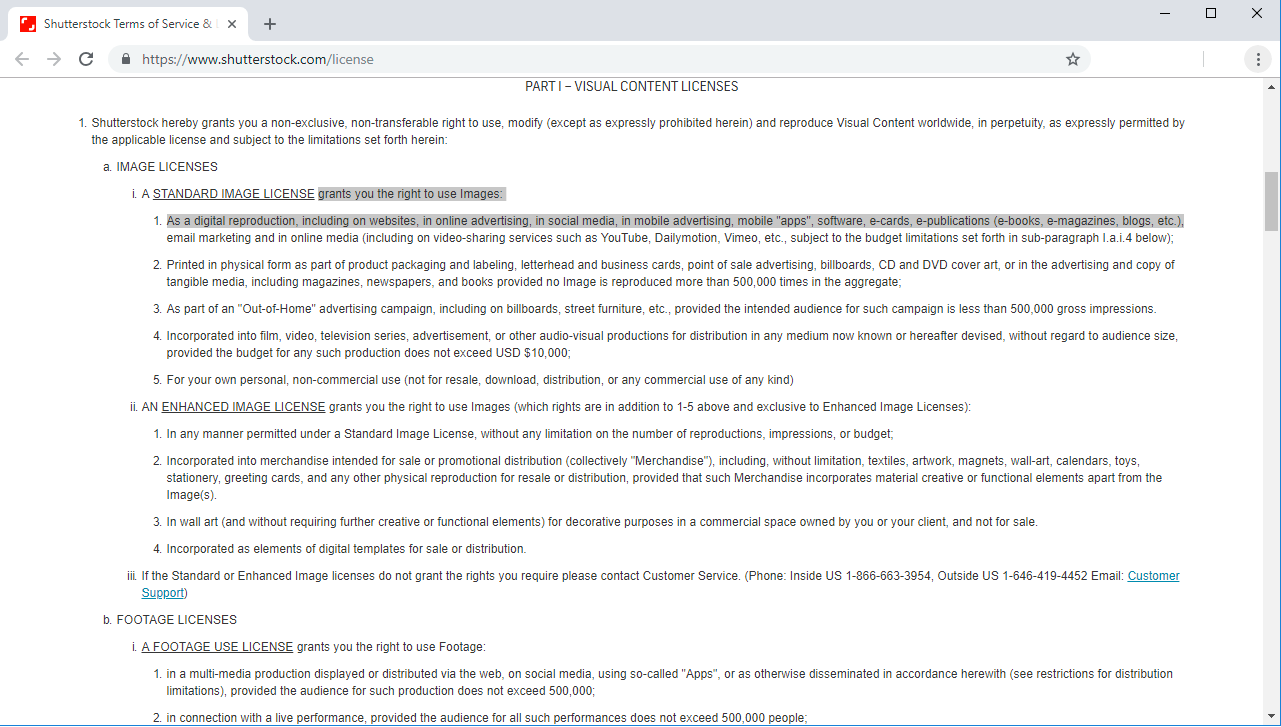 [Speaker Notes: As this image was found on Shutterstock database, you should use it only following the given conditions.
We can see here they are pretty complicated…]
So you continue searching…
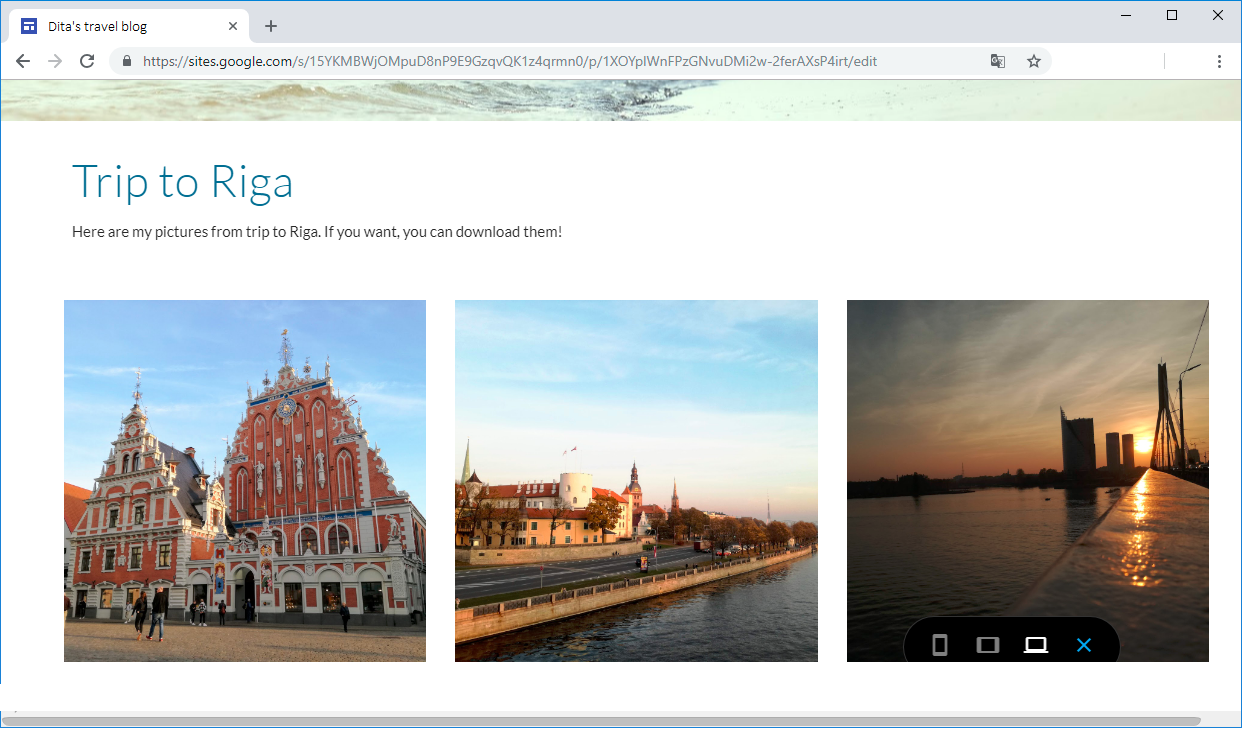 [Speaker Notes: … and you find for example this blog, where the author claims everybody can use the pictures… but is it true? Under]
What are the conditions?
training for staff
awareness of consequences
How to contribute the author?
Can I really use it?
education and support for students
[Speaker Notes: 45
Do students understand your expectations?
Training, guidance and support for students.
Testing to see whether students understand
Awareness of consequences and penalties
Staff training and development
Consistent approach and actions by staff
Use of tools – policy, training
What more could be done?]
Can I really use it?
What are the conditions?
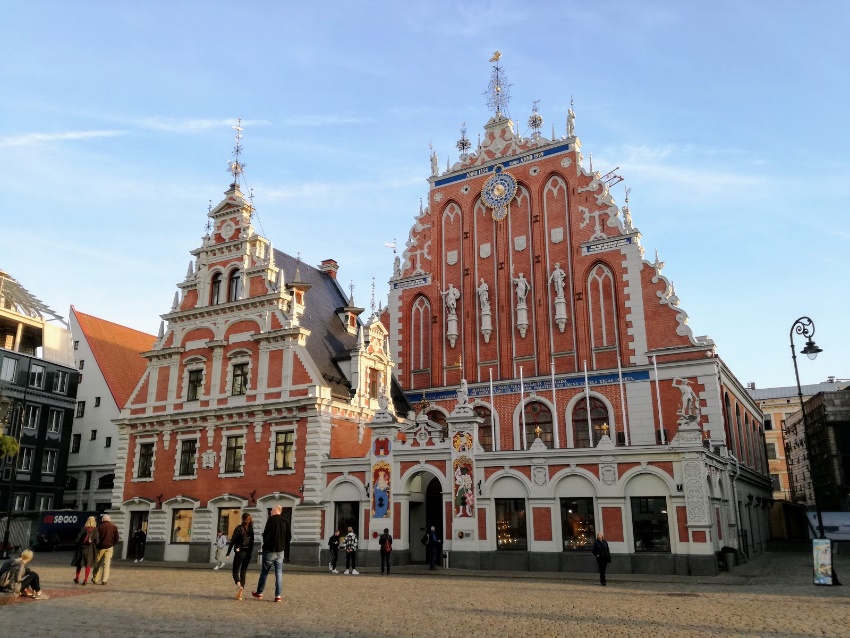 Can I make changes?
?
How to contribute the author?
Won‘t the author change his mind?
Public Copyright License
Non-exclusive
Free of charges
Valid for whole period when the work is protected
Undefined group of people

Doesn‘t mean waiver of copyright!

Examples: GNU, Common Public License (CPL), Creative Commons
Creative Commons
Public license allowing author to decide easily about public access to his work 
Principle: author is offering a license agreement to the public = he offers some rights to his work
User doesn’t need to ask the author for allowance to use the work, he just uses the work in correspondence with the author’s conditions
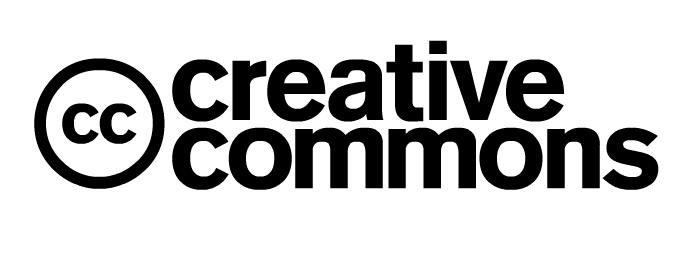 creativecommons.org/licenses
[Speaker Notes: Podívat se na Wikipedii]
Three “layers” of the licenses
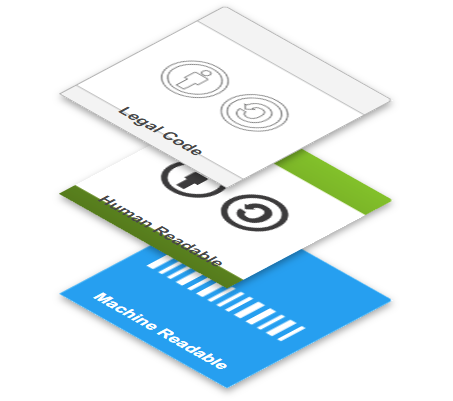 creativecommons.org/licenses
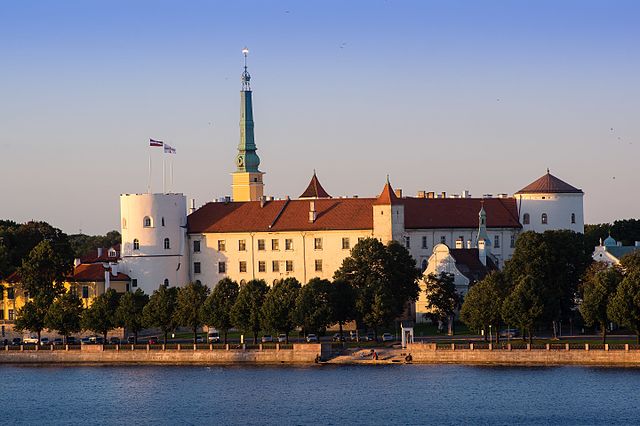 Creative Commons
The conditions of use are marked by simple symbols 
should be part of the work 
or close to the work
 Always must be stated:
Identification of the author
Name of the original work
Source of the work
The license (or link to it)
By Bjørn Erik Pedersen – Riga Castle, CC BY-SA 4.0, https://commons.wikimedia.org/w/index.php?curid=53904567
Creative Commons – Symbols
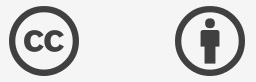 Any use of the work = CC BY

Derivatives allowed – only if shared alike (under a similar or same license) = CC BY-SA

Derivatives not allowed = CC BY-ND

Only for non-commercial use = NC
	– can be added to any of the previous 	options
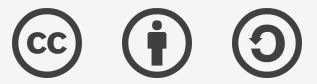 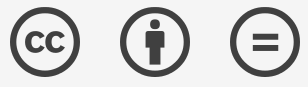 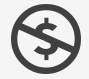 16
[Speaker Notes: Try to show an image on Wikipedia.
E.g. https://en.wikipedia.org/wiki/Tiger#/media/File:Panthera_tigris_tigris_Tidoba_20150306.jpg
The creative commons information is bellow.
You might try to search a different one. Most of Wikipedia images are licensed with Creative Commons.]
Creative Commons Sources
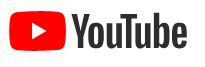 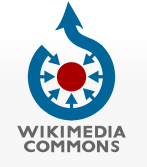 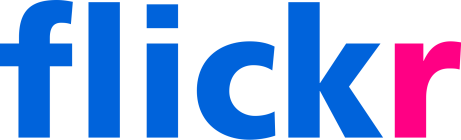 …and many others
search
[Speaker Notes: Optional part
- provide explanatory notes for teachers if needed]
And what if I want to share my own work?
Creative Commons: Author
Are you the owner of the work? 
Do you know that the Creative Commons license may not be revoked?

https://creativecommons.org/choose
[Speaker Notes: Show the process of generating the creative commons information under the given link.
Copy it and paste it to the next slide.]
About this presentation
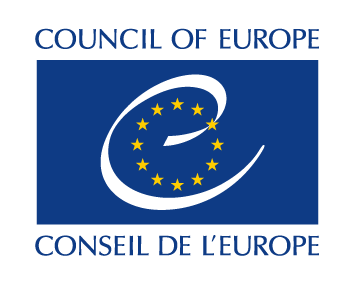 [Speaker Notes: Example slide for pasting the creative commons code generated in the previous step.]
References & acknowledgement
https://creativecommons.org/
https://wiki.creativecommons.org/wiki/Best_practices_for_attribution 
https://en.wikipedia.org/wiki/Creative_Commons 
https://en.wikipedia.org/wiki/Software_license 
Presentation based at templates:
https://www.free-powerpoint-templates-design.com/colored-pencils-education-concept-powerpoint-template/ 
ENAI official template
About this document
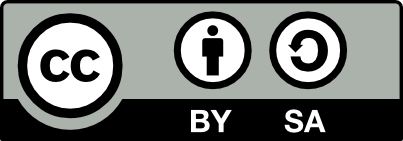 Title of the work: Copyright in teacher‘s work
Attribute work to name: Dita Dlabolová (dita.dlabolova@mendelu.cz)
Licensed under: Creative Commons Attribution-ShareAlike 4.0 International License

Attribute using following text:
Copyright in teacher‘s work by Dita Dlabolová (dita.dlabolova@mendelu.cz) is licensed under a Creative Commons Attribution-ShareAlike 4.0 International License.